Creating the annnotitions
Coppying the database
Not able to add as annotation
Copying
No annotations selectable
Looking at the notitions
Empty ☹
The report
Empty ☹
Copy multiple columns as annotation to the transition list  will do the job
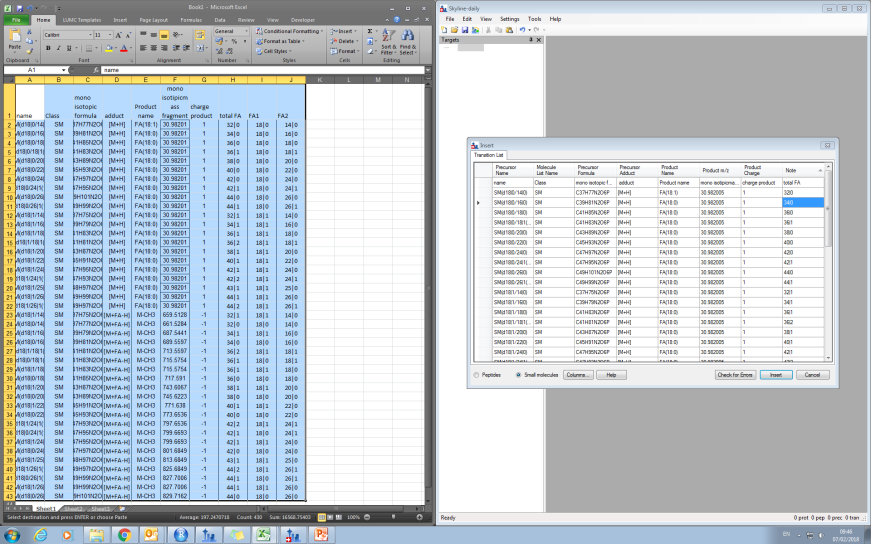